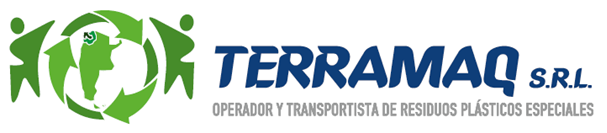 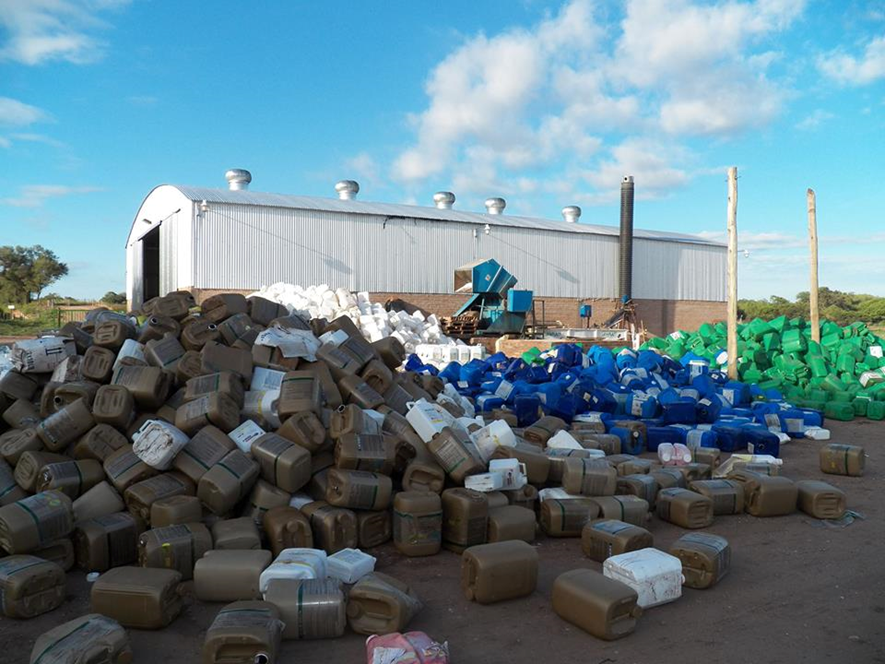 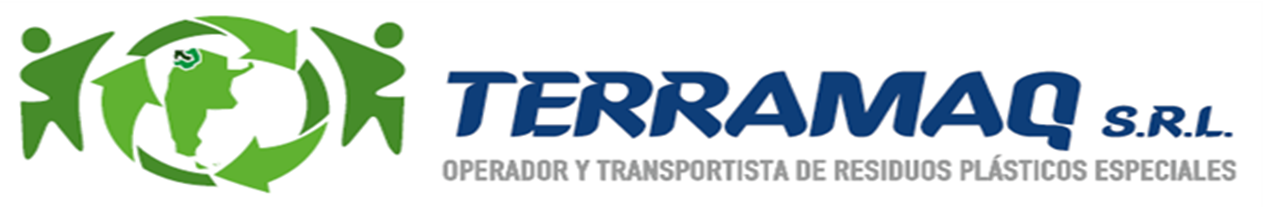 ¿QUIENES SOMOS?
TERRAMQ SRL, ES UN MICRO EMPRENDIMIENTO QUE VIENE A DAR SOLUCION A LA PROBLEMÁTICA DE ENVASES DE PRODUCTOS FITOSANITARIOS (BIDONES DE AGROQUIMICOS).
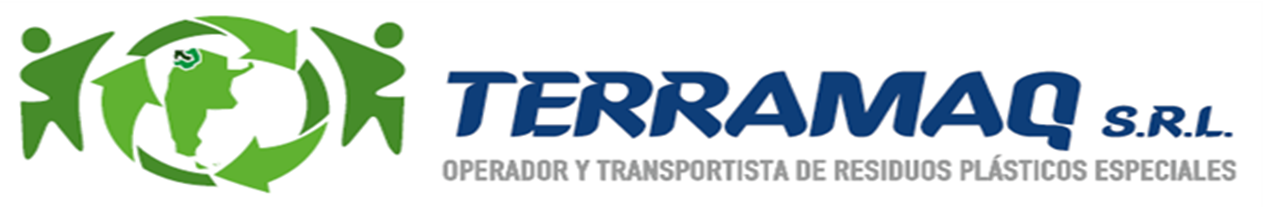 ANTES:
AHORA
ANTERIORMENTE LOS BIDONES DE AGROQUIMICOS, ERAN ENTERRADOS O QUEMADOS. GENERANDO UNA CONTAMINACION INIMAGINABLE. 

ERAN CONSIDERADOS UN PLASTICO COMUN Y CORRIENTE.
EN ESTOS MOMENTOS LO BIDONES DE AGROQUIMICOS SON ENTREGADOS A TERRAMAQ SRL. PARA SU TRATAMIENTO Y RECICLADO. 

SE LOS TRATA COMO PLASTICOS ESPECIALES Y RESIDUOS PELGROSOS.
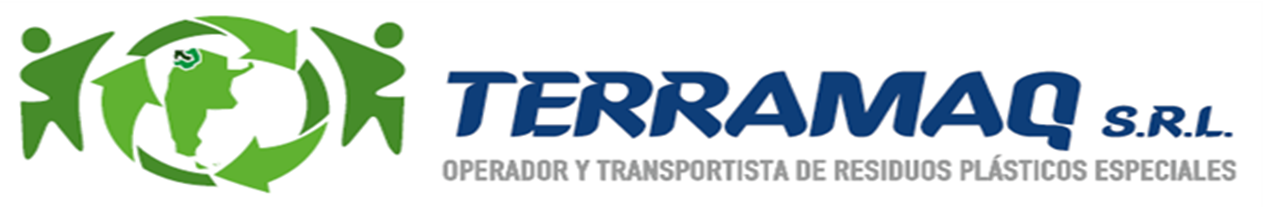 LA EMPRESA TIENE UN ESPECIAL CUIDADO EN LA TRAZABILIDAD Y EL SISTEMA ESTA MUY CONTROLADO, POR LO QUE TERRAMAQ SRL ENTREGA LOS SIGUIENTES CERTIFICADOS A QUIENES HACEN LA ENTREGA DE MANERA CORRECTA.

CERTIFICADO DE TRANSPORTE.
CERTIFICADO DE RECOLECCION.
CERTIFICADO DE DISPOSICION FINAL.
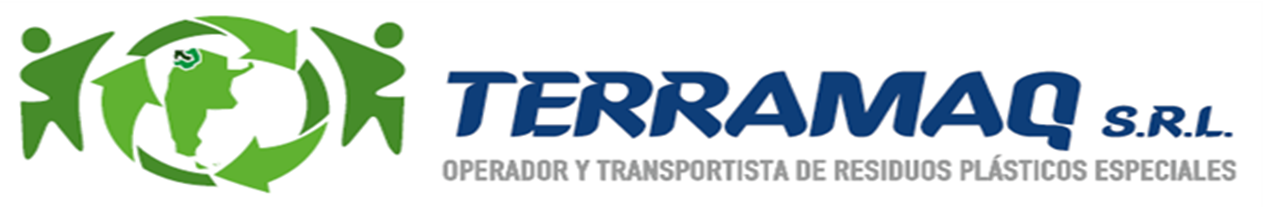 DE ESTA FORMA GARANTIZAMOS QUE DICHOS PLASTICOS SON UTILIZADOS PARA LA FABRICACION DE POSTES Y TRABILLAS PLASTICAS PARA EL AGRO.
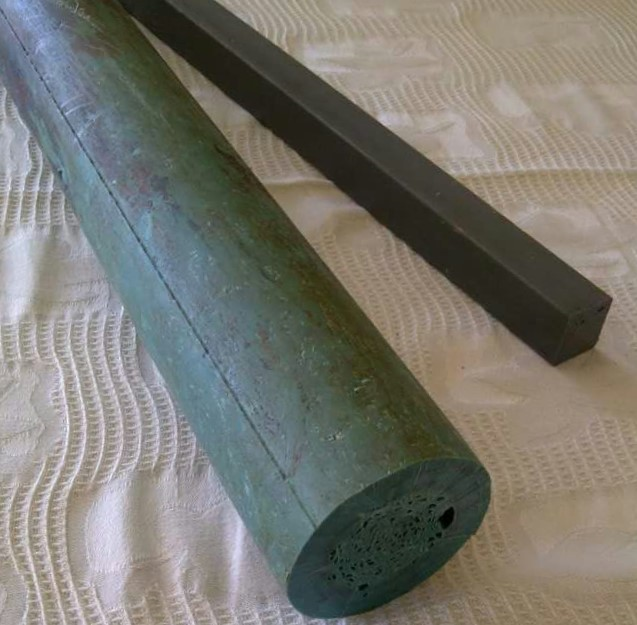 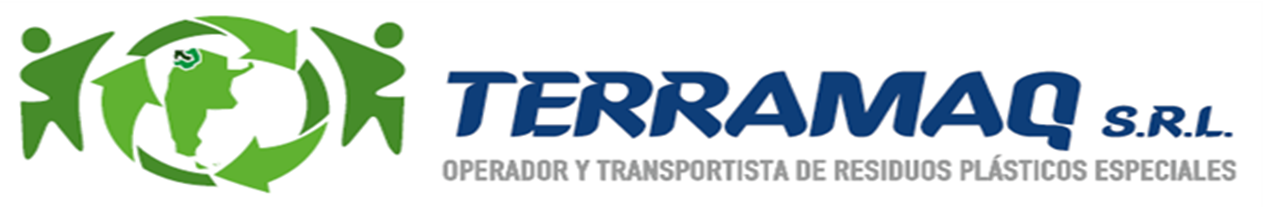 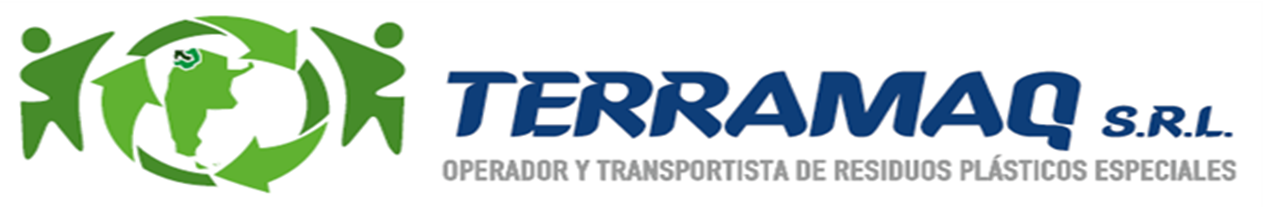 ¿COMO ENTREGAR LOS ENVASES?
LOS PRODUCTORES Y/O EMPRESAS QUE UTLIZAN ESTOS ENVASES DEBEN PONERSE  EN CONTACTO CON TERRAMAQ SRL. ADHERIR AL SISTEMA Y DEJAR TODOS LOS DATOS PARA COORDINAR LA RECOLECCION.
	
	LA MISMA ES DE FORMA GRATUITA.
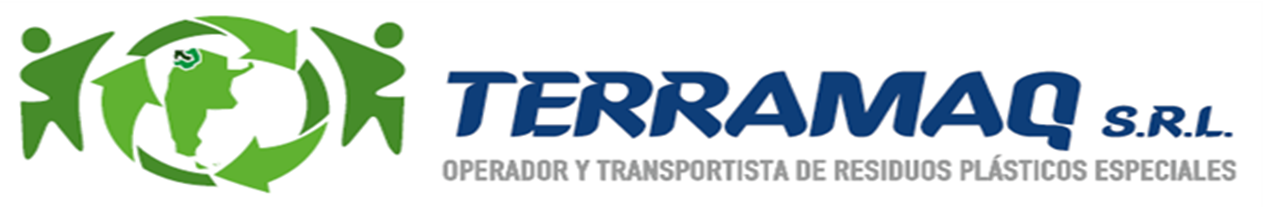 EL PROCESO
PASO 1 : EL PRODUCTOR DEBE REALIZAR UN TRIPLE LAVADO DEL ENVASE. (OBLIGATORIO)

PASO 2 : TERRAMAQ RETIRA EL ENVASE.

PASO 3 : LLEGA A LA FABRICA Y SE REALIZA UN CUARTO LAVADO MIENTRAS SE REALIZA EL CHIPEO DEL MISMO.

PASO 4 : CENTRIFUGADO DEL PLASTICO PICADO.

PASO 5 : ABRUMADO.

PASO 6 : FABRICACION DE POSTES Y TRABILLAS.
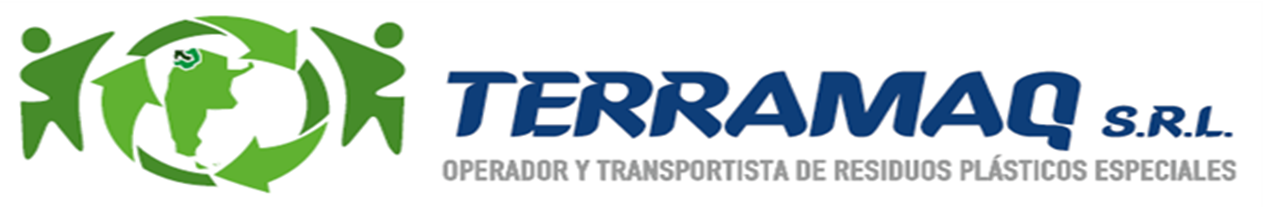 EN EL PASO 1 ES IMPORTANTE Y OBLIGATORIO EL TRIPLE LAVADO REALIZADO POR EL PRODUCTOR, YA QUE SIN ÉL TERRAMAQ SRL NO REALIZARA LA RECOLECCION. 

EL AGUA DEL PASO 3 ES ENVIADA A 3 PILETAS DE APROXIMADAMENTE 30 MTS DE LARGO PARA REALIZAR EVAPORACION A CIELO ABIERTO PARA EVITAR CUALQUIER TIPO DE CONTAMINACION
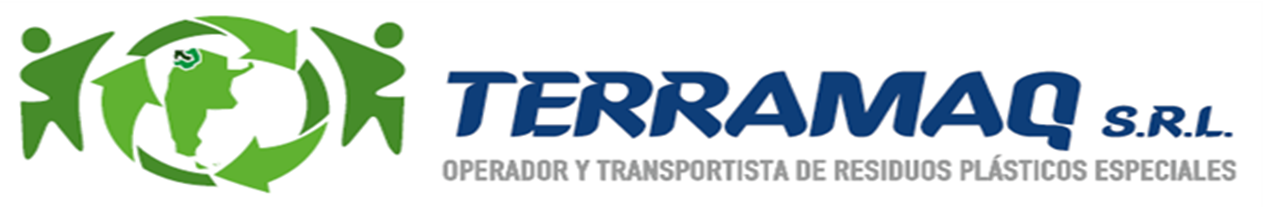 DEBIDO A QUE EL CAMPO TIENE UN TIEMPO DE TRABAJO QUE NO CUBRE TODO EL AÑO, NUESTRA FIRMA UTILIZA Y RECOLECTA TODO TIPO DE PLASTICOS EN DESUSO (MANGUERAS DE RIEGO, MULCHING, PLASTICOS DUROS DE JUGUETERIA, BAZAR, SOPLADO, ETC.)
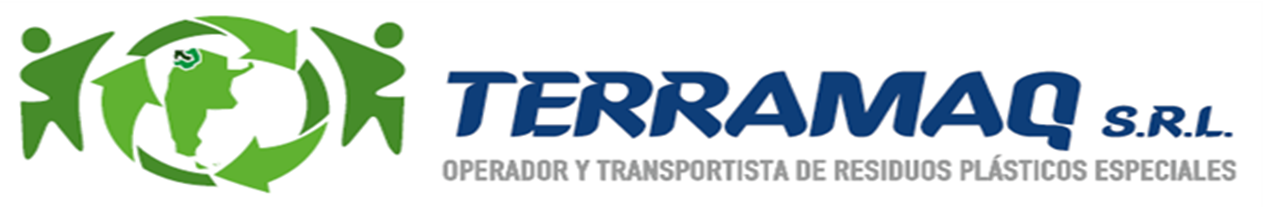 ALAMBRADO
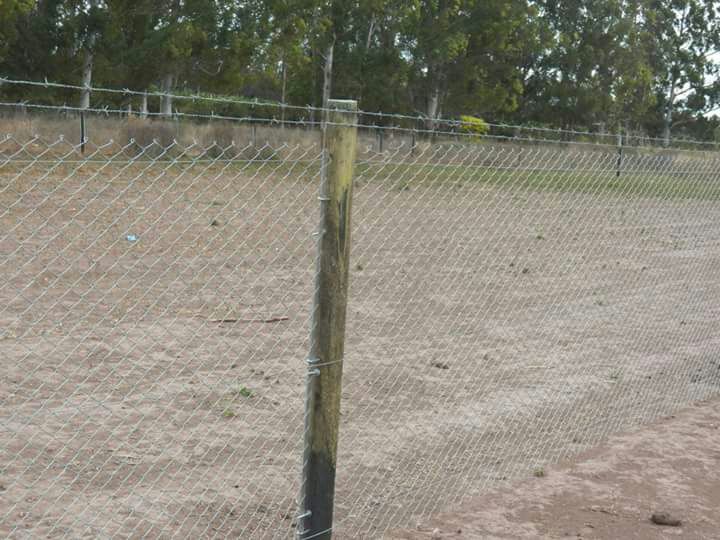 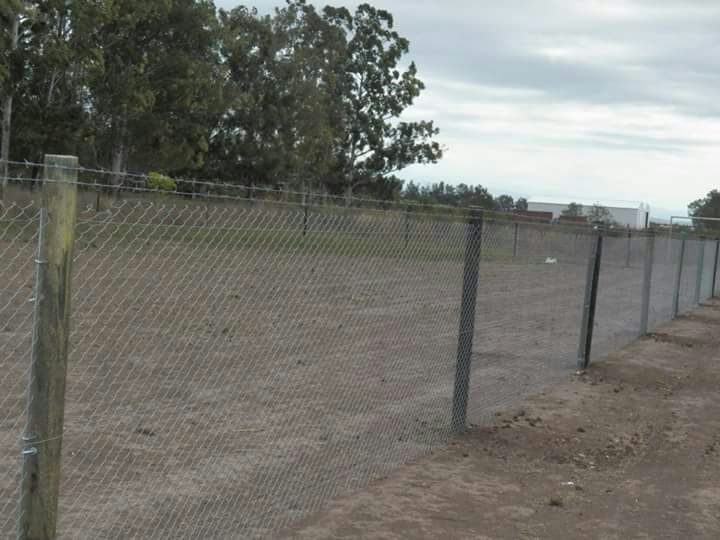 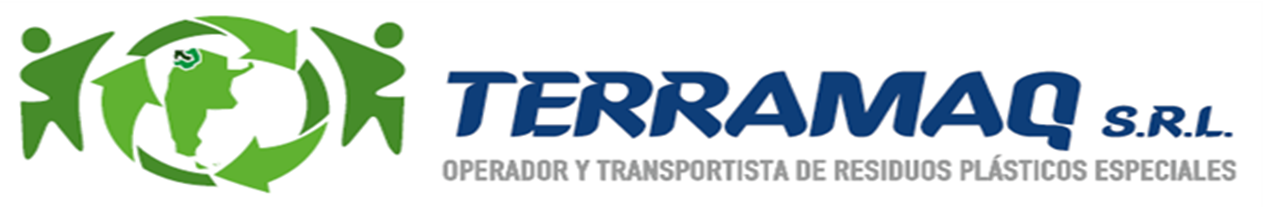 ENTREGA
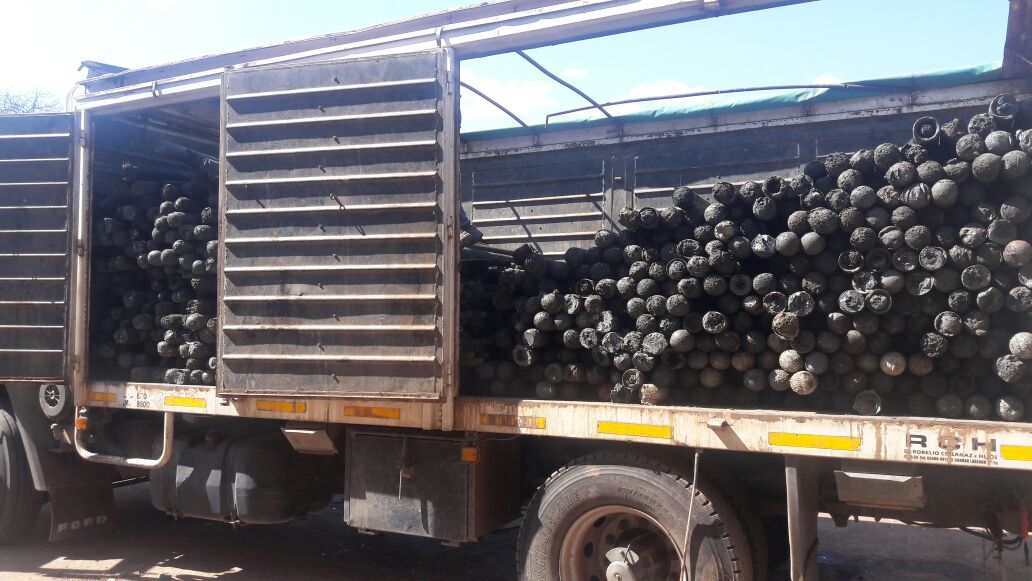 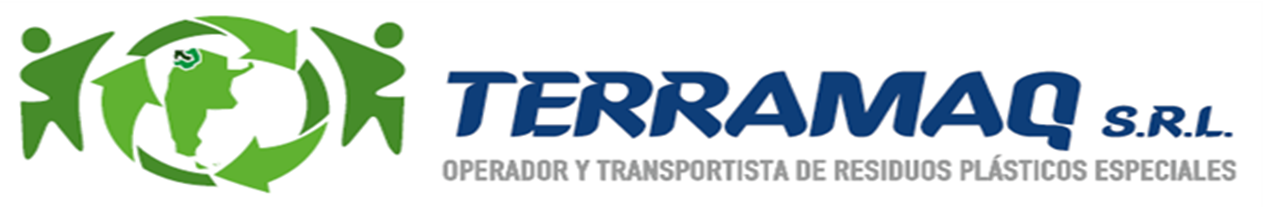 ACOPIO DE POSTES Y TRABILLAS
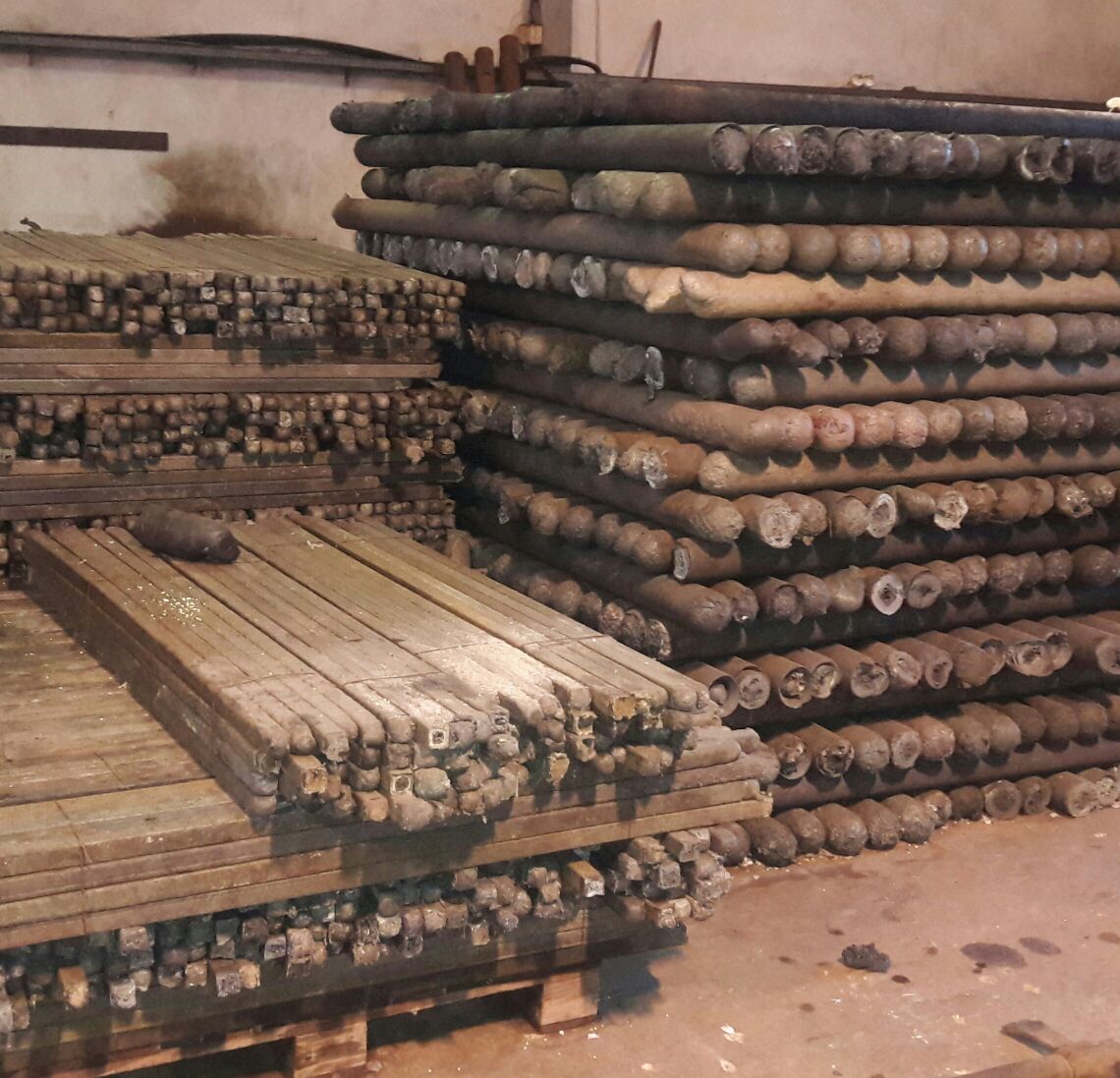 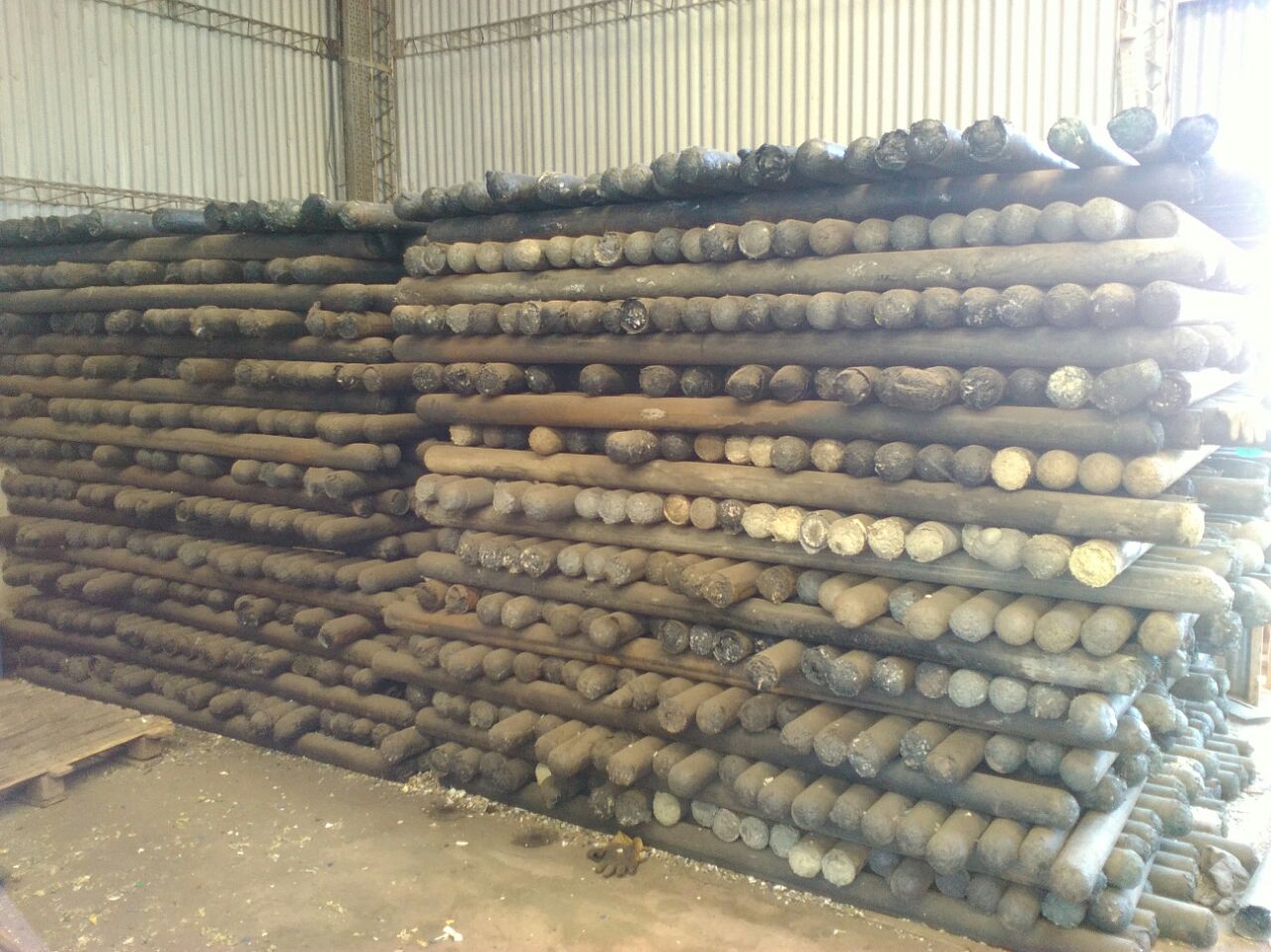 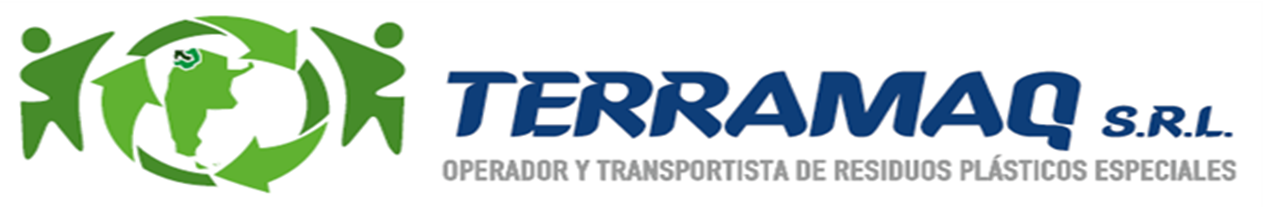 CONTACTO:
ALEJANDRA GARCIA DAVILA.
E – MAIL: GARCIADAVILA1@HOTMAIL.COM
TEL : 0388 – 154793478
PAGINA WEB: WWW.TERRAMAQWEB.COM.AR
FACEBOOK: TERRAMAQ SRL.